Introductieprogramma Provinciale Staten
Rechtspositie Statenleden en P&O
Korte introductie
Maartje van Eeden
Statenadviseur en griffiejurist
Inga Kraneveld-Nieuwenhuizen
Ondersteuning/ secretariaat griffie
Programma
Rechtspositie:

Onkostenvergoeding 

Voorzieningen 

Declaraties
Indien de tijd het toelaat: instrumenten Statenlid
Juridisch
Rechtspositie

Landelijke regelingen:- Rechtspositiebesluit decentrale politieke ambtsdragers- Regeling rechtspositie decentrale politieke ambtsdragers
Provinciale regelingen: 	- Verordening rechtspositie politieke ambtsdragers Noord-Brabant	- Regeling rechtspositie politieke ambtsdragers Noord-Brabant
		Daarnaast:	- Verordening ambtelijke bijstand en fractieondersteuning Provinciale Staten Noord-	Brabant 2018	- Reglement van orde Provinciale Staten Noord-Brabant 2020	- Gedragscode integriteit leden van Provinciale Staten Noord-Brabant 2023
Voorzieningen
Vergoeding voor de werkzaamheden
	€  1.894,59 per maand voor Statenleden en € 128,22 voor bijwonen 	themabijeenkomsten/rondvraagmoment/commissie S&V voor 	burgerleden  

Onkostenvergoeding
voor aan lidmaatschap PS verbonden kosten € 188,22 per maand 
bedoeld voor: representatie, vakliteratuur, excursies, bureaukosten, contributies, lidmaatschappen, ontvangsten thuis en zakelijke giften
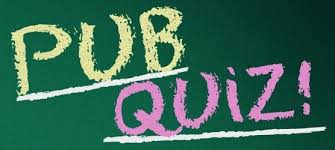 PUBQUIZ
Is het toegestaan om uitgaven, die boven de vaste onkostenvergoeding uitkomen, te declareren?
Voorzieningen  (vervolg)
Vergoeding reis- en verblijfkosten
bijwonen vergaderingen PS en commissies
reizen binnen en buiten de provincie voor uitoefening functie
Vergoeding kosten scholing
(niet-partijpolitiek georiënteerd, i.v.m. vervulling functie)
Laptop en software in bruikleen 
Arbeidsongeschiktheid / ouderdom / overlijden 
	(€ 1.894,95 per jaar) (dit geldt niet voor burgerleden)
Tegemoetkoming kosten ziektekostenverzekering 	
	(€ 114,44 per jaar) (dit geldt niet voor burgerleden)
Overig
(bewaken/beveiligen, beroepsvereniging, bedrijfsgeneeskundige zorg)
Niet: uitkering bij aftreden/wachtgeld
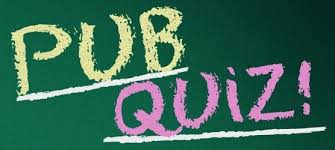 PUBQUIZ
Bouw ik als statenlid pensioen op?
Declaraties (reis- en verblijfkosten)
Richtlijnen
* Hoofdregel: 
	- voor het bijwonen vergaderingen PS en commissies 	(‘woon-	werkverkeer’)
	- voor reis- en verblijfkosten voor reizen zowel binnen de 	provincie als daarbuiten, gemaakt voor uitoefening functie 	(‘dienstreizen’) 
							↓
	Wel: fractie-gerelateerd 
	Niet: partij-gerelateerd 

* Vergoeding gebruik OV of gebruik eigen vervoersmiddel ( auto/motor/fiets) (0,21 ct/km)
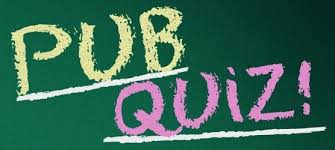 PUBQUIZ
Wordt mijn verkeersboete vergoed als gevolg van te hard rijden naar een bijeenkomst waar ik als Statenlid bij aanwezig moest zijn?
Declaraties (vervolg)
Voorbeelden
	Wel: fractie-gerelateerd
		 	- kennismaking na verkiezingen 	  	  	
		   	- teambuilding
		   	- bespreking thema’s politieke agenda
			- activiteit door de provincie georganiseerd
			- activiteit die door de provincie gesponsord wordt			  	  en waarvoor statenleden schriftelijk zijn uitgenodigd
			- afstemmingsoverleg met statenleden uit 				  		  andere provincie van dezelfde partij

	Niet:  partij-gerelateerd
			- partijcongres
		    	- verkiezingsdebat
		    	- verkiezingsactiviteiten
		    	- algemene ledenvergadering lokale afdeling 			      		  van de partij
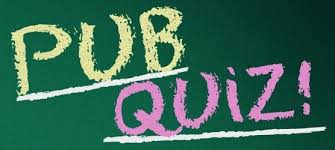 PUBQUIZ
Mag ik mijn reiskosten voor het bijwonen van een statenvergadering declareren, als ik ook (een deel van) het traject vergoed krijg van mijn werkgever?
Declaraties (vervolg)
Procedure
declaratieformulier Brain PS
medeondertekening fractievoorzitter (‘vierogen’)
originele bewijsstukken bijvoegen
maandelijkse uitbetaling met salaris






Zelf verantwoordelijk, vanuit oogpunt: “zakelijk verband”
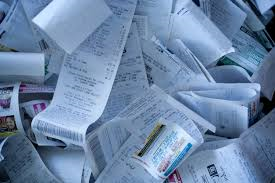 Instrumenten
Welke instrumenten/middelen hebben de Statenleden voor handen om te werken?​
Verzoek om informatie (technische vragen en informatieverzoek)​
Schriftelijke vragen​
Vragen rondvraagmoment​
Mondelinge vraag voor PS​
Motie​
Actuele motie​
Amendement​
Interpellatie​
Initiatiefvoorstel​
Recht van onderzoek (enquête)
Meer info
Contactgegevens griffie
statengriffie@brabant.nl
073-6812278